Gélose Mac Conkey
Bactéries non exigeantes gram –, lactose +
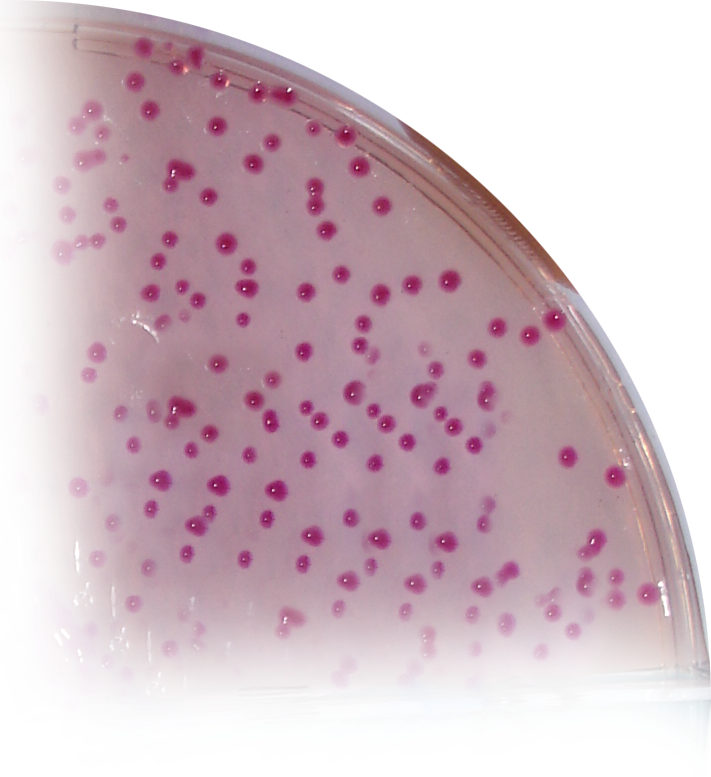 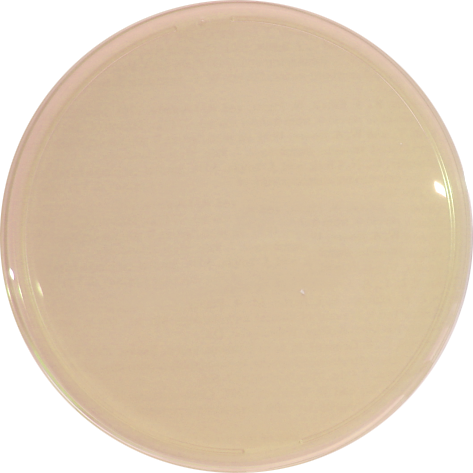 E. coli, Klebsiella, Enterobacter …
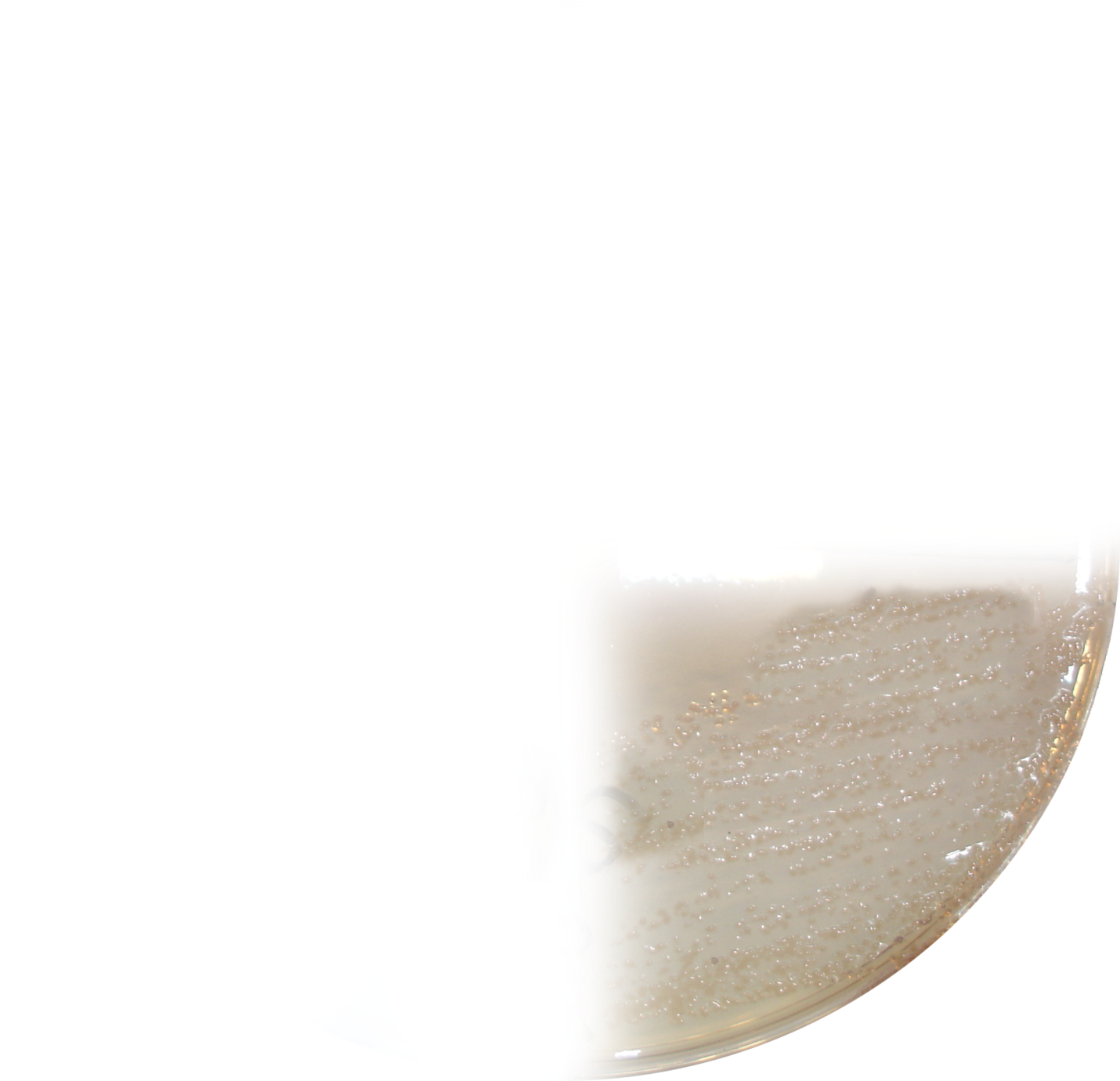 Sélectivité
Sélectif des gram négatif (sels biliaires + cristal violet)
Indicateur  coloré
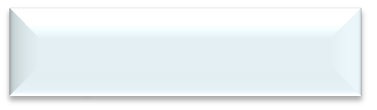 Bactéries non exigeantes gram –, lactose –
Rouge neutre (vire du rose pâle au rose foncé)
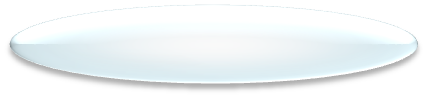 Salmonella spp., Shigella spp., 
Proteus spp.
Substrats
- Sucre : lactose
Variant : gélose sorbitol Mac Conkey : facilité l’isolement de E. coli O157 H7 (sorbitol – contrairement aux autres E. coli)